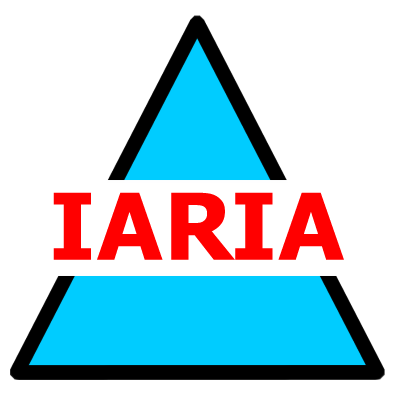 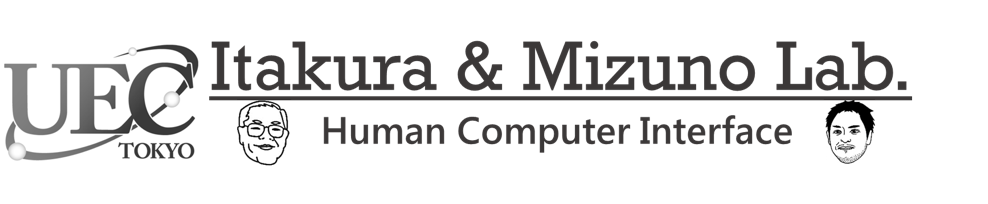 A Method for EstimatingBlood Flow Conditionfrom Skin Tone Informationin Real Face Images
The University of Electro-Communications
Graduate School of Informatics and Engineering　Department of Informatics
Itakura & Mizuno Lab.
Miku Shimizu
m.shimizu.0320@gmail.com
1
[Speaker Notes: Thank you Mr. chair person for my introduction.
I’m Miku Shimizu from the university of electro-communications, 

In my presentation, I’m going to report on ~]
Education
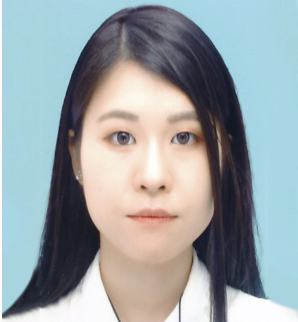 Miku Shimizu
・Doctoral student　　　　　　　　　　 04/2023~
　　The University of Electro-Communications , Tokyo, Japan
　　Department of Informatics

・Master of Engineering　　　　　　　　03/2023
　　The University of Electro-Communications , Tokyo, Japan
　　Department of Informatics

・Bachelor of Engineering　　　　　　　 03/2021
　　The University of Electro-Communications , Tokyo, Japan
　　Management Science and Social Informatics Program
2
My laboratory topic
Itakura & Mizuno Lab
(The University of Electro-Communications)

Human computer interaction
　…Creating systems that use biometric information 
　　to make people more comfortable




My research expertise is Emotion estimation
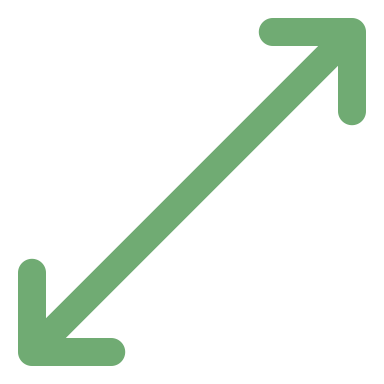 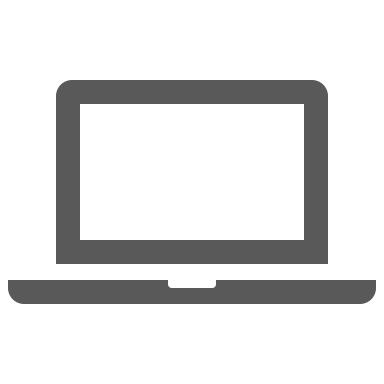 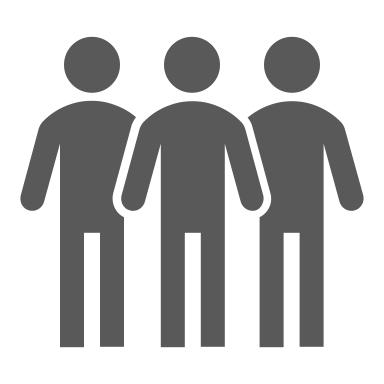 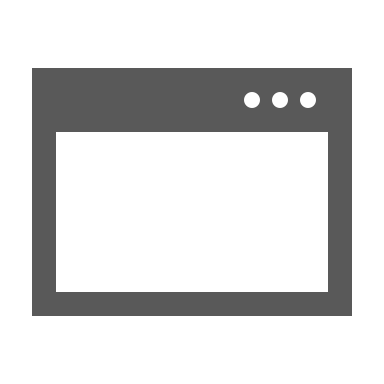 People
User Interface
Computer
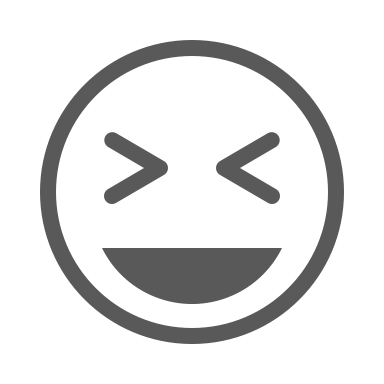 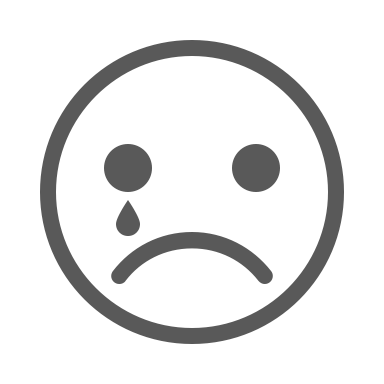 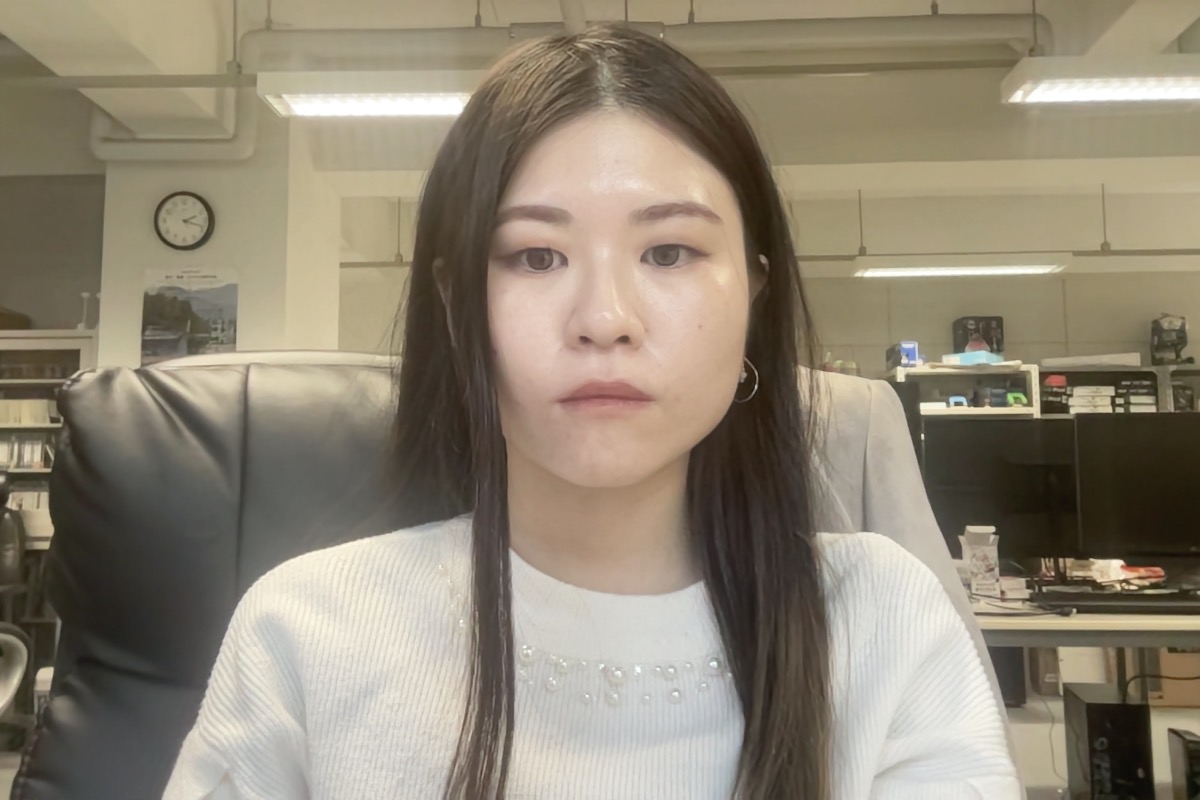 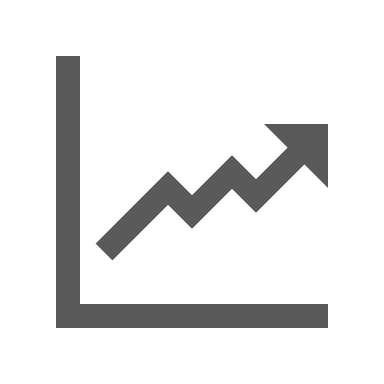 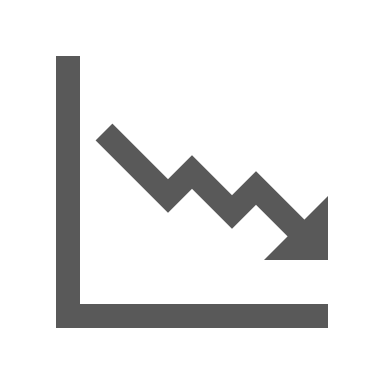 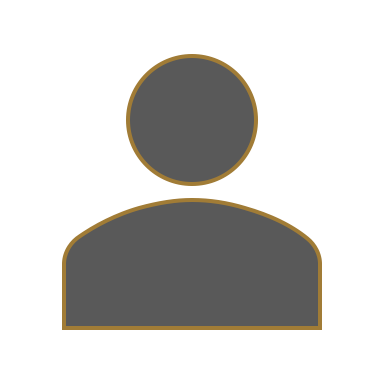 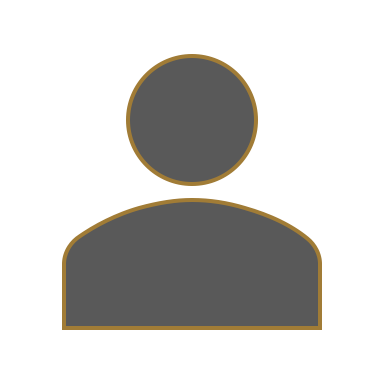 3
Real face image
Stress and emotion estimation
Background
Visualization of fatigue, stress → Quality of life ↑
Emotion and Stress Estimation Attention ↑
Previous study
Temperature changes associated with
nasal subcutaneous blood flow changes
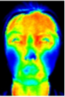 Autonomic nervous activity
in peripheral blood vessels
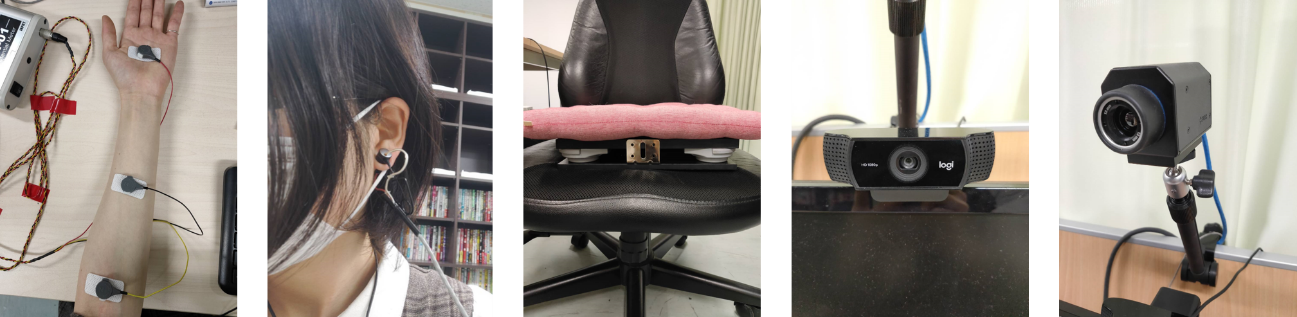 Intermittent Mental Work Load
Nasal skin temperature
Infrared Thermography
→ High price & Difficult to use easily
4
(Previous study1：T. Mizuno, S. Nomura, A. Nozawa, H. Asano, H. Ide, “Evaluation of the Effect of Intermittent Mental Work Load by Nasal Skin Temperature”, IEICE Transactions on Information and Systems (Japanese edition), Vol. J93-d, No. 4, pp. 535-543, 2010. )
[Speaker Notes: In recent years, visualization of fatigue and stress has attracted increasing attention for its usefulness in improving quality of life, such as increasing efficiency in work and personal life.

As a method for measuring stress, previous studies have observed autonomic nervous activity derived from peripheral blood vessels, which can be an indicator of stress, by looking at temperature changes in the nasal region during continuity mental workload. This suggested the possibility of autonomic nervous activity estimation by focusing on nasal skin temperature. However, this method uses infrared thermography, which is expensive and difficult for anyone to use easily, making it impractical.]
Background
Real face image　→　Autonomic nervous activity
Previous Study
White light
Evaluation of autonomic nervous activity
→ Subcutaneous blood flow changes
B Value
G Value
R Value
Epidermis
Dermis
Capillary
Penetration depth
　　　Deepest　：R Value
　　　Shallowest：B Value
Artery
Vein
Subcutaneous
tissue
R-B values
R-B values = Observe subcutaneous blood flow：Broadest
(Reference：Interface , 19, CQ Publisher, 2018/5．)
5
(Patent：Autonomic Nerve Activity Detection System, Autonomic nerve activity detection method and program , Miku Shimizu, Tota Mizuno, Naoaki Itakura Special application:2021-188255)
(Previous study1：Evaluation of methods for estimating autonomic nervous activity using a web camera , Miku Shimizu, Yu Matsumoto, Naoaki Itakura, Kazuyuki Mito, Tota Mizuno Artificial Life and Robotics 2022)
Background
Real face image　→　Autonomic nervous activity = Stress
Previous Study
White light
R-B values
= Autonomic nervous activity
evaluation index
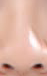 B Value
G Value
R Value
Epidermis
Reflections and
shadows due to
unevenness
Dermis
Capillary
Artery
Vein
Nostrils
Subcutaneous
tissue
R-B values
≠ Changes in blood flow
Necessity of removal
(Reference：Interface , 19, CQ Publisher, 2018/5．)
6
(Patent：Autonomic Nerve Activity Detection System, Autonomic nerve activity detection method and program , Miku Shimizu, Tota Mizuno, Naoaki Itakura Special application:2021-188255)
(Previous study1：Evaluation of methods for estimating autonomic nervous activity using a web camera , Miku Shimizu, Yu Matsumoto, Naoaki Itakura, Kazuyuki Mito, Tota Mizuno Artificial Life and Robotics 2022)
Proposed Method
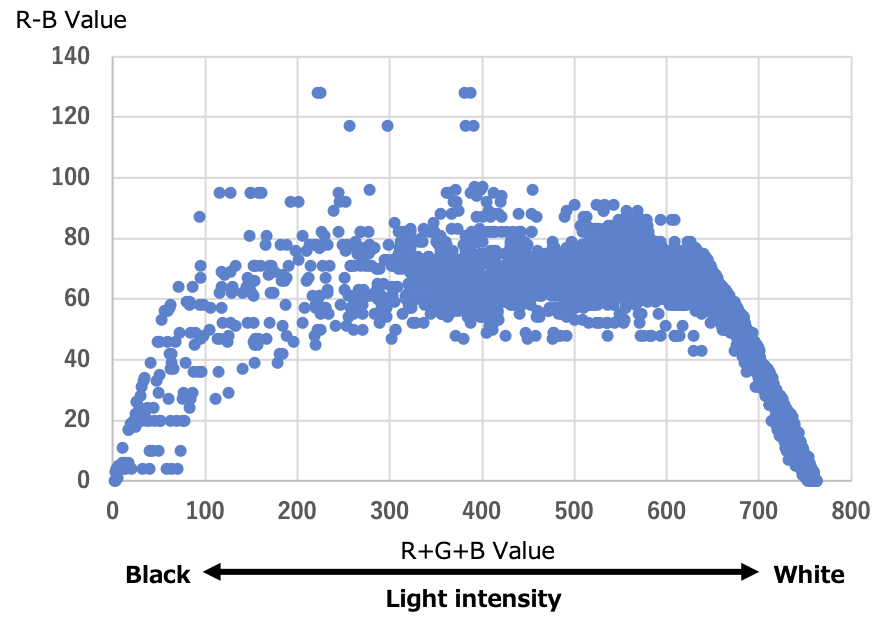 Reflections and shadows
due to unevenness
Nostrils
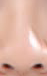 Narrowing the focus range
Focus on the difference
in color from the skin
Possibility to identify a range where
the effect of light intensity is small
R+G+B Value
Black
White
Light intensity
use
R+G+B Value = Black(shadows)
　　　　　　 White(reflections)
Slope is big
Characteristics distribution
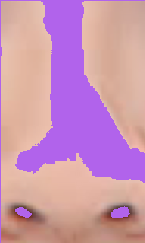 Pixels corresponding to
 the purple area were filled
Are all remaining pixels
blood flow changes?
7
Proposed Method
Are all remaining pixels blood flow changes?
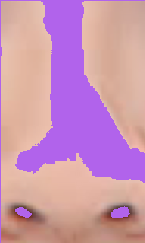 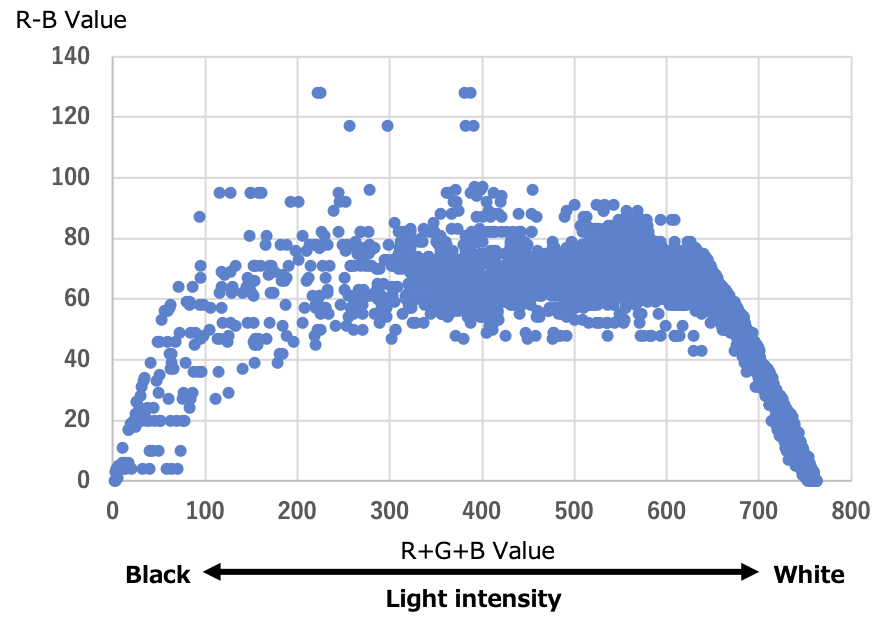 In this area,
Large changes in distribution
when blood flow changes occur
⇅
Pixels representing blood flow changes
Visual representation of
which areas have more pixels
R+G+B Value
Use heatmap
Before
After
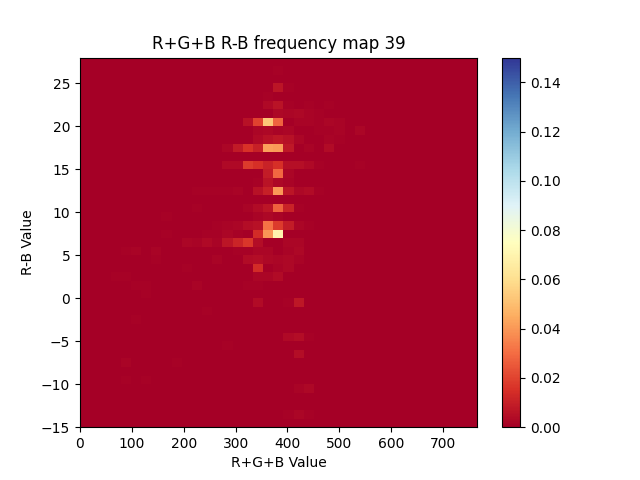 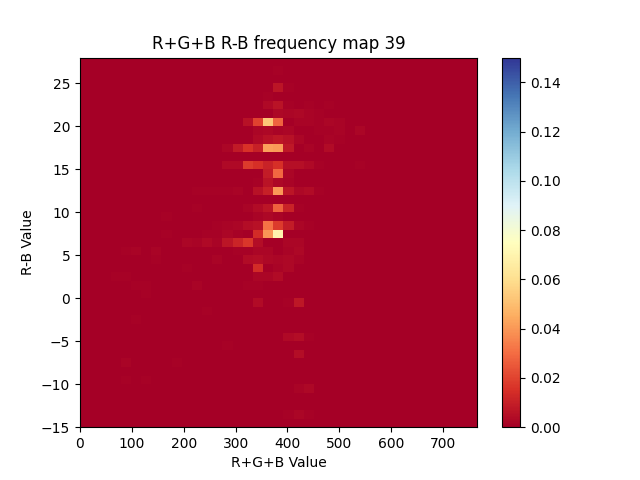 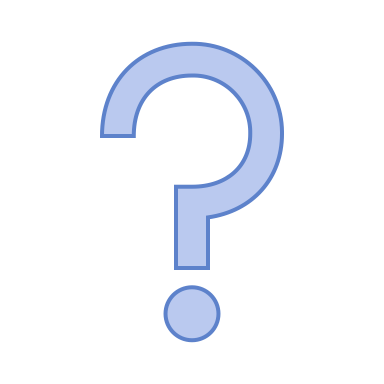 Focus on
what changes
are occurring
Blood flow
changes
8
Experiment
Web camera
→ Real face image
20sec
20sec
20sec
Experimental motion
Vascular
compression
Rest
Ask the subjects
to lightly suppress the carotid artery
themselves
9
Result
Subject A
Subject B
10
[Speaker Notes: Thus, the proposed method makes it easier to see the correspondence between the distribution of pixels and the time-series changes in R-B values.]
Result
Vascular
compression
Compression
release
Subject A
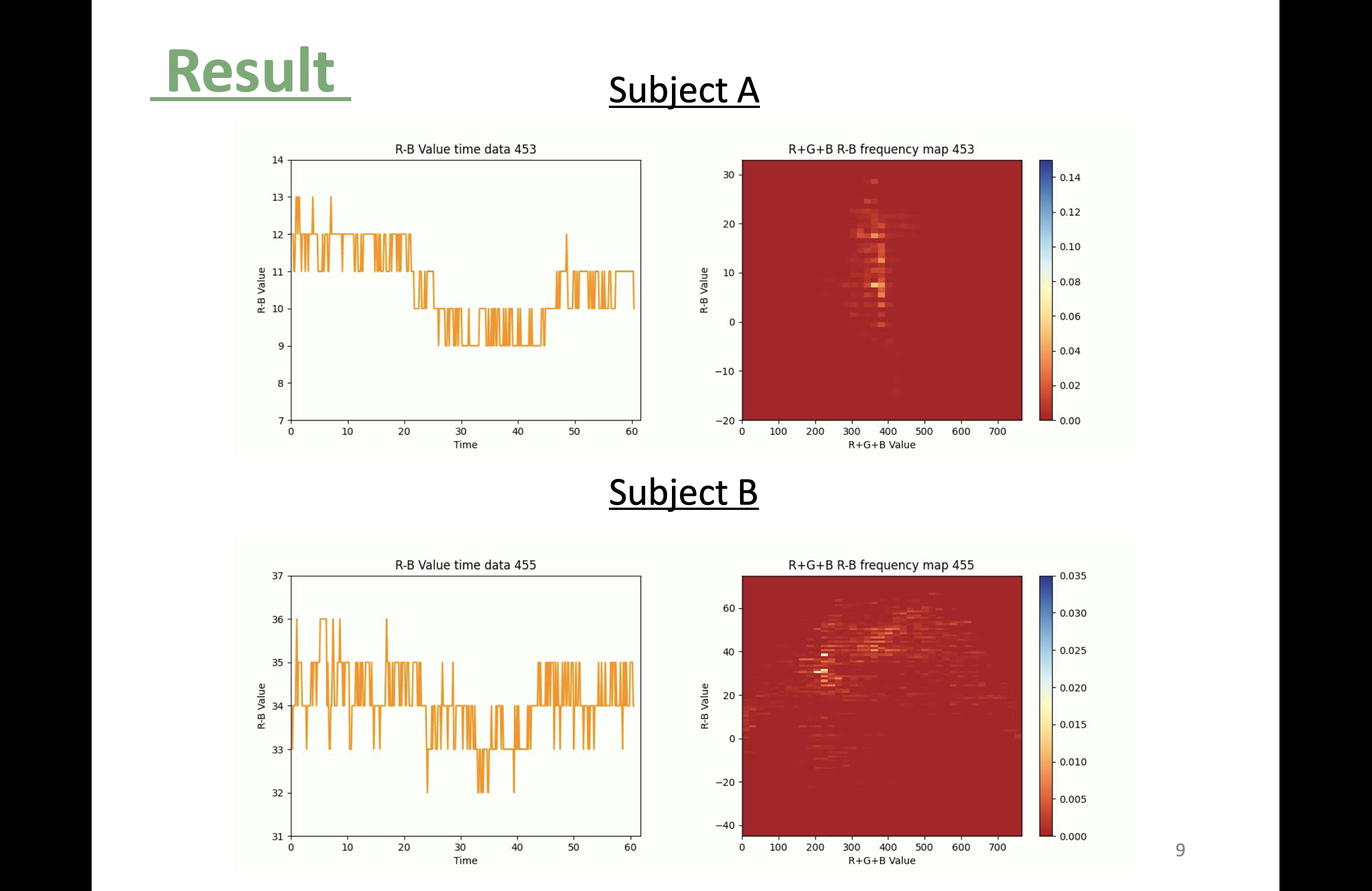 Both subjects
Vascular compression
→ R-B component value ↓
Compression release
→ R-B component value ↑
R-B component value
= Blood flow change
Compression
release
Subject B
Vascular
compression
Subject A
Vertically dense
Subject B
Scattering both vertically
and horizontally
11
Discussion
：0 line of R-B Value
Subject A
Subject B
Vertically dense
Scattering both vertically and horizontally
①
①
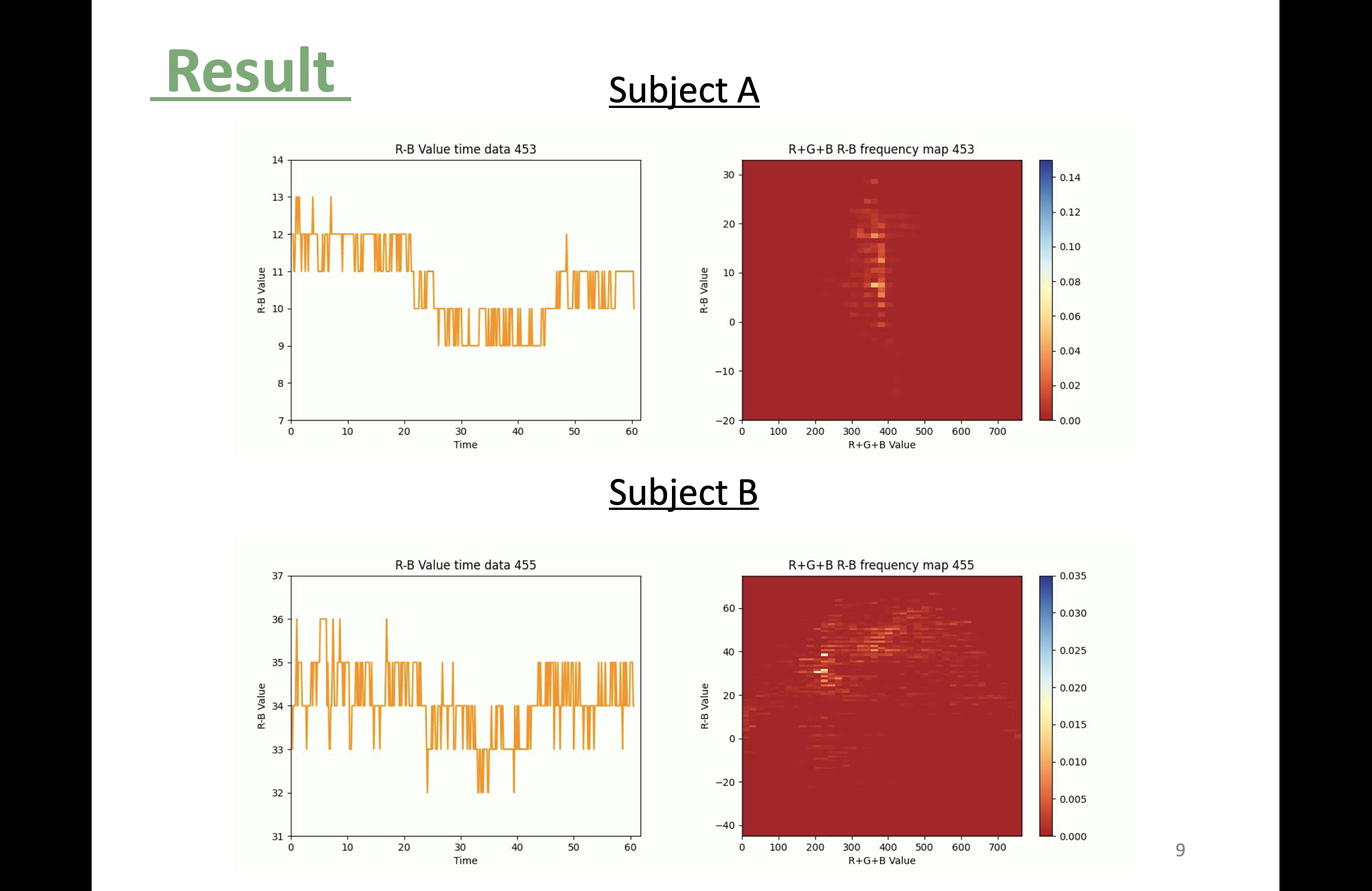 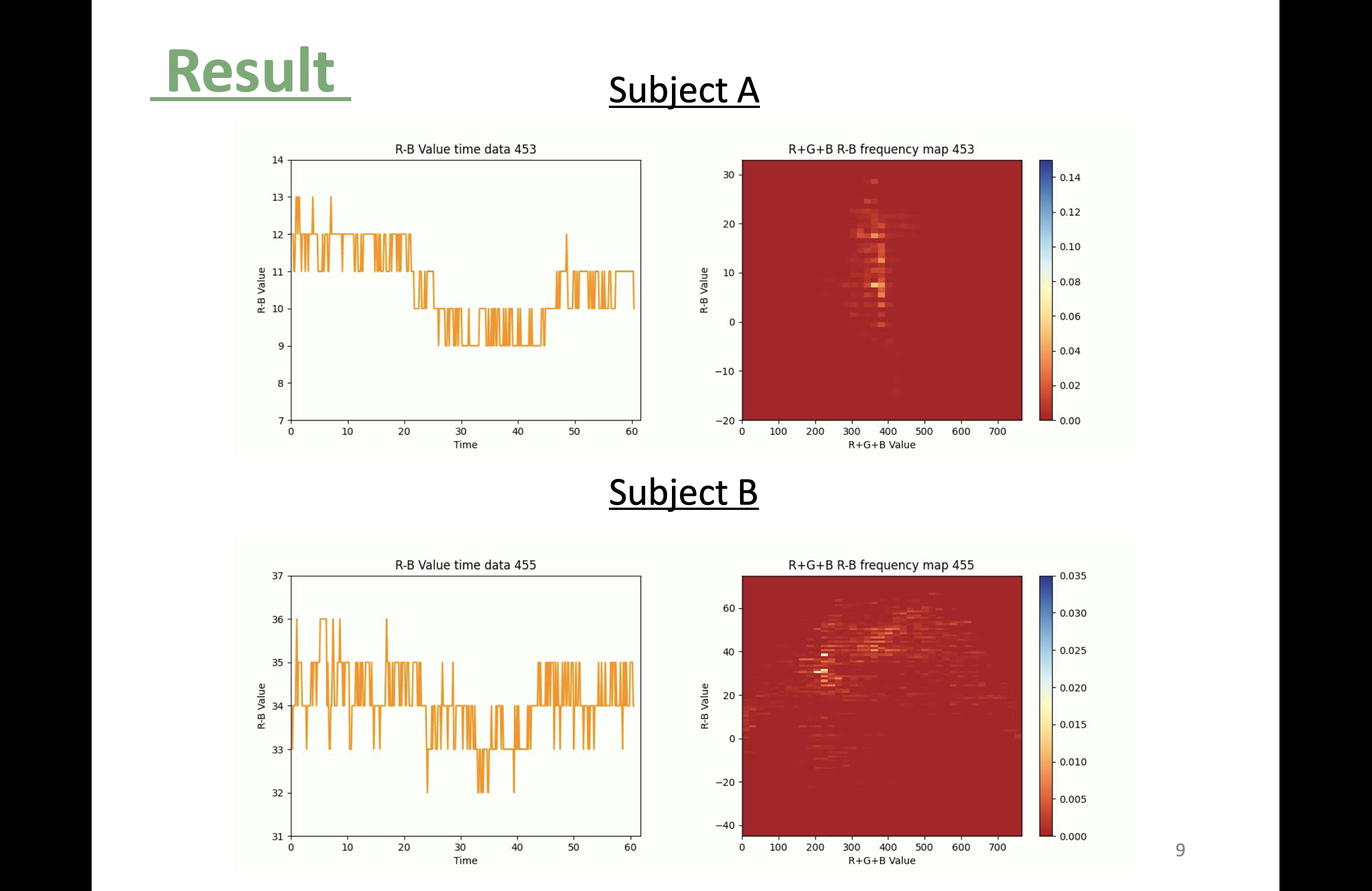 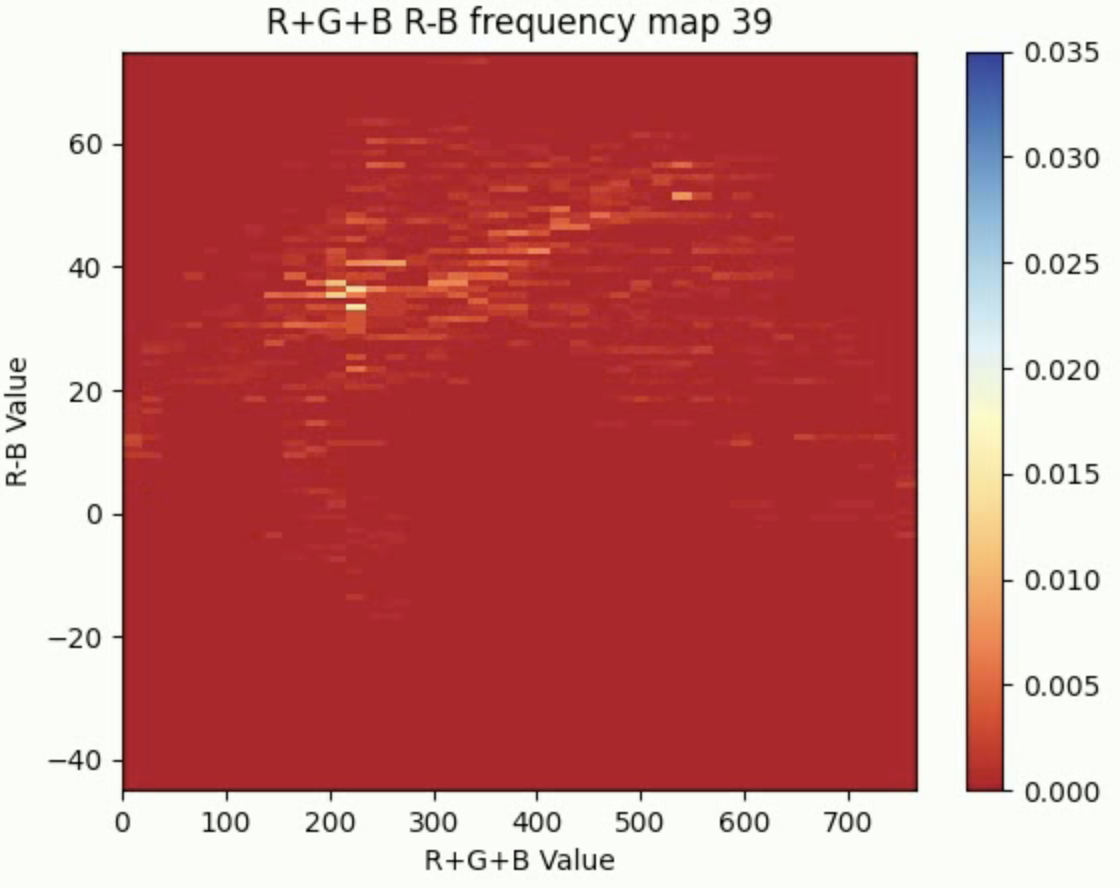 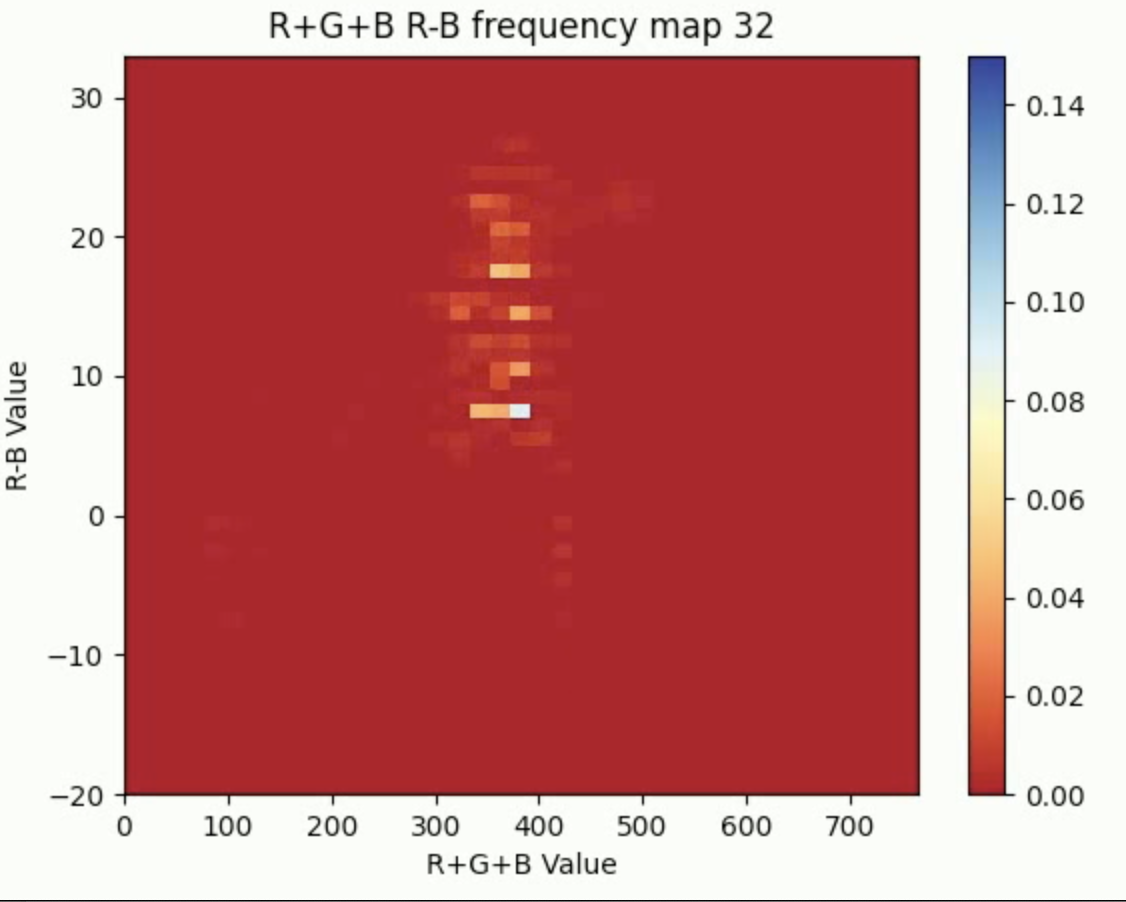 ③
②
②
①
③
①
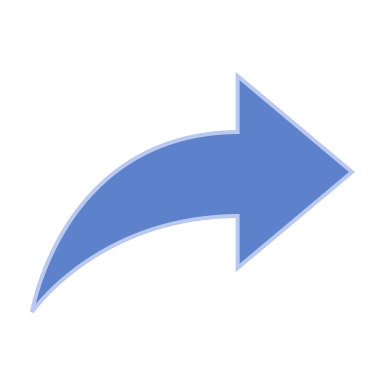 ②
②
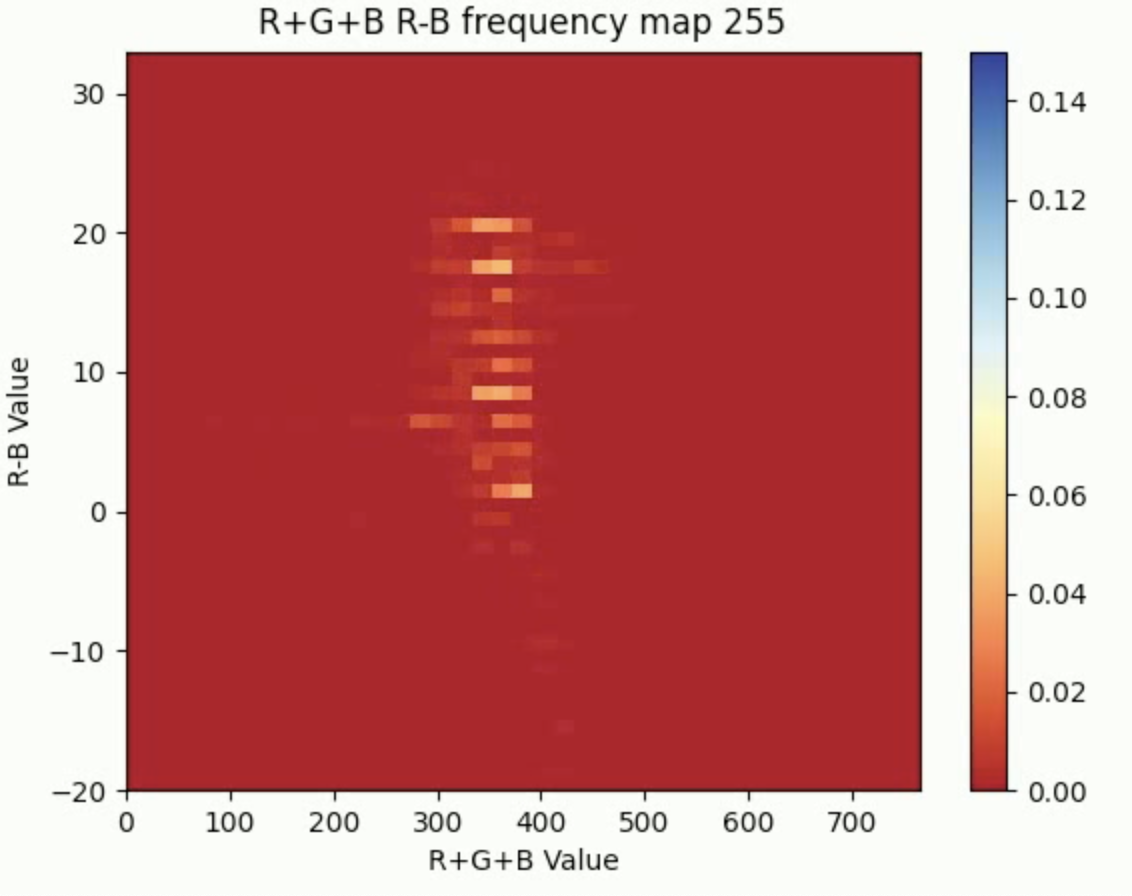 Distribution is spreading
↓
Vascular compression/release
⇅
Overall distribution variation occurs

No change in 　
distribution trend
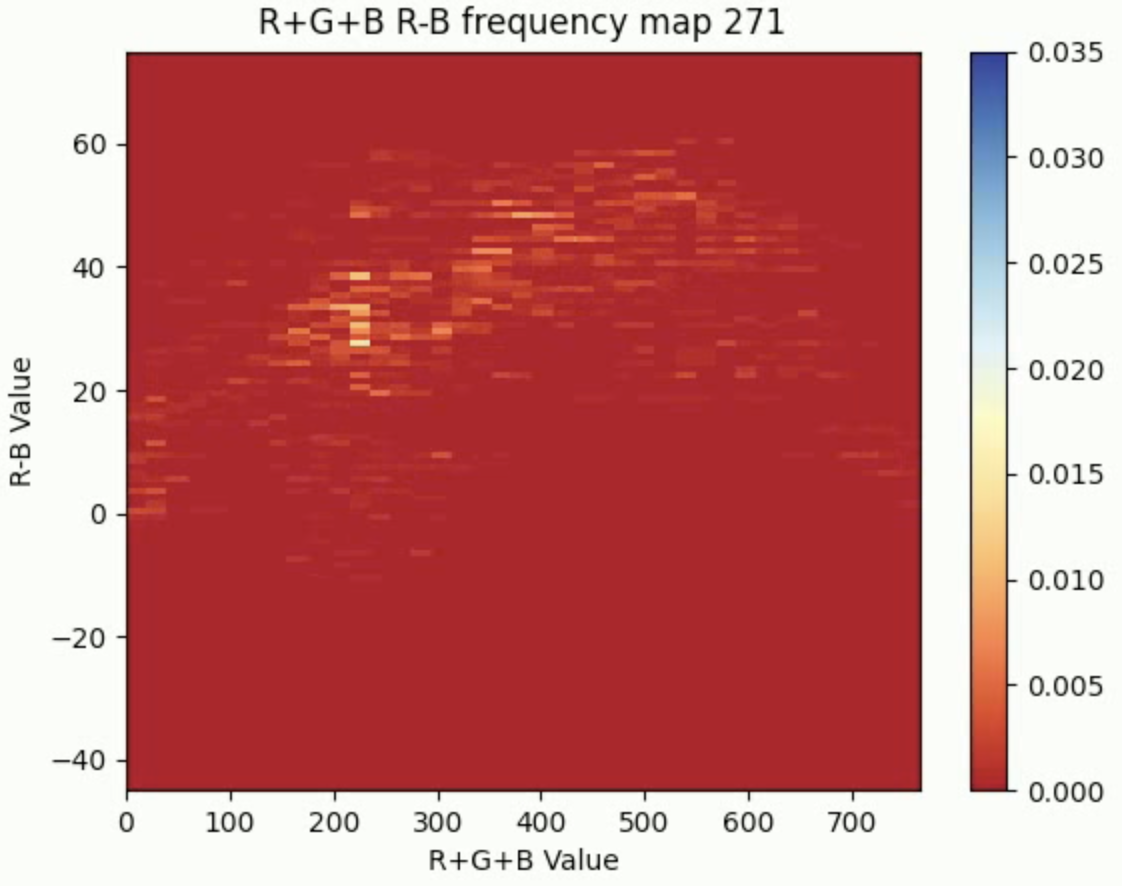 Vascular compression(①②)
・R+G+B values unchanged
・Only the dense distribution
　goes down
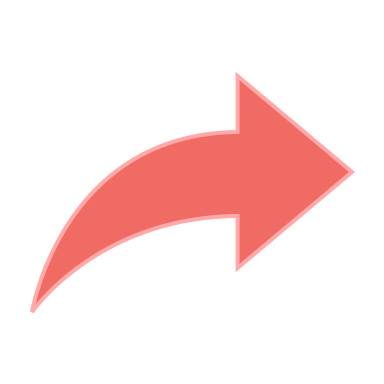 ③
③
Compression release(②③)
・R+G+B values unchanged
・Only the dense distribution
　goes up
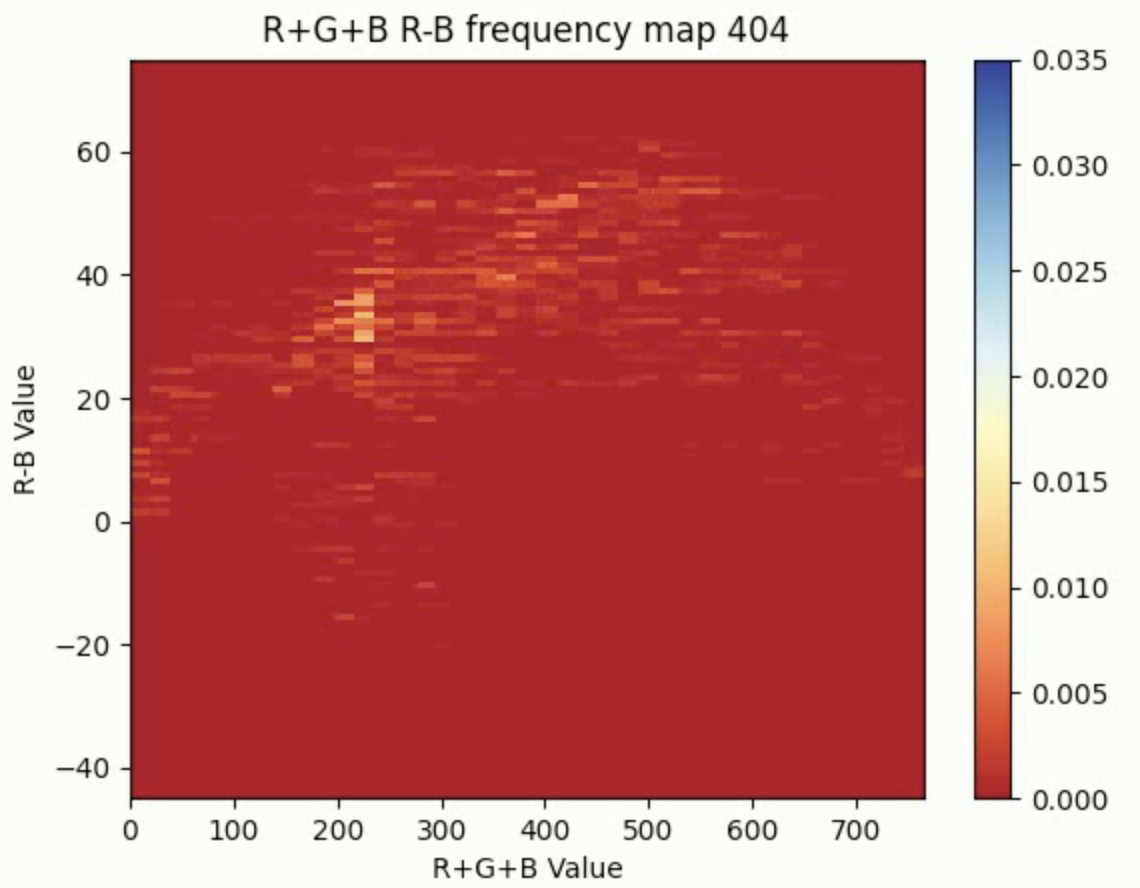 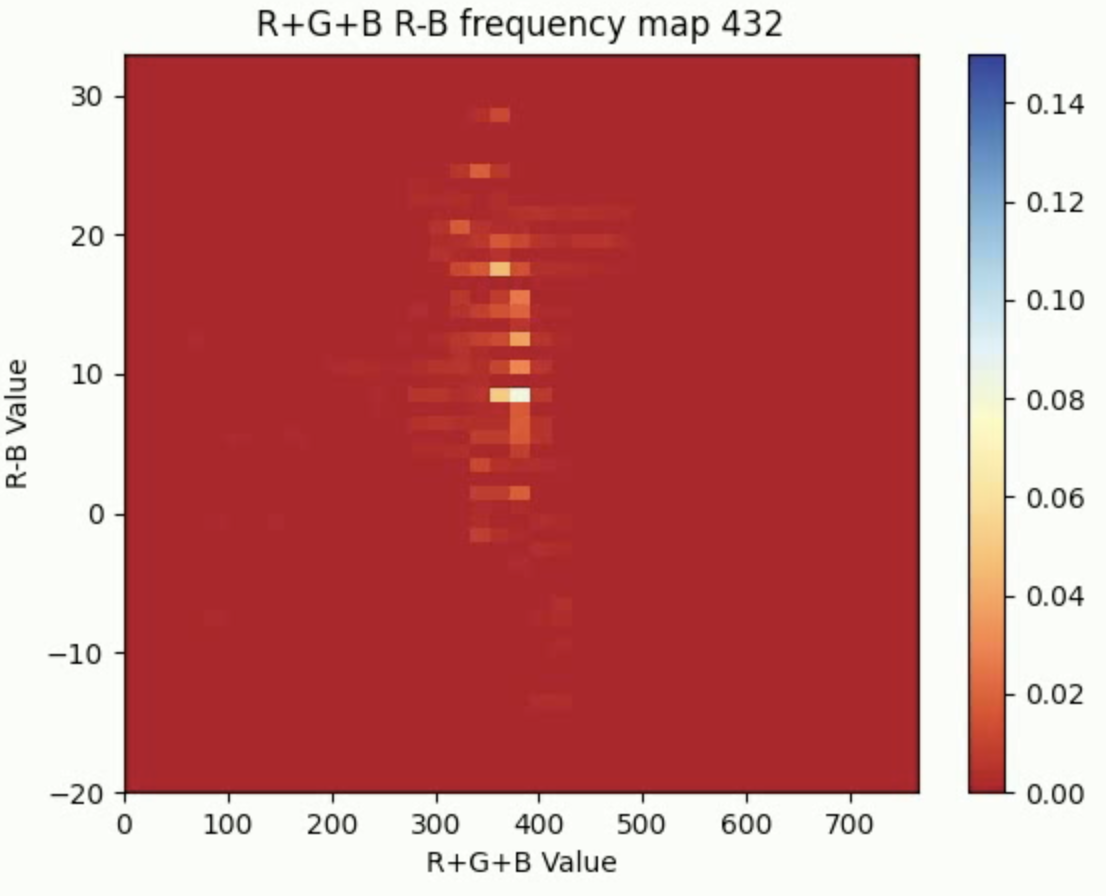 12
Summary
Propose：Devise a method to quantitatively remove the effect
　　　　 of light intensity and acquire only blood flow changes
Method：Clarify the distribution and characteristics
　　　　 of pixels corresponding to the nose
　　　　 by creating heat maps
Result：Take a distribution with individual differences
　　　   among subjects
In the future：Seek ways to deal with the high impact
　　　　　　 of individual differences
　　　　　　 → Consider variation in more detail
13